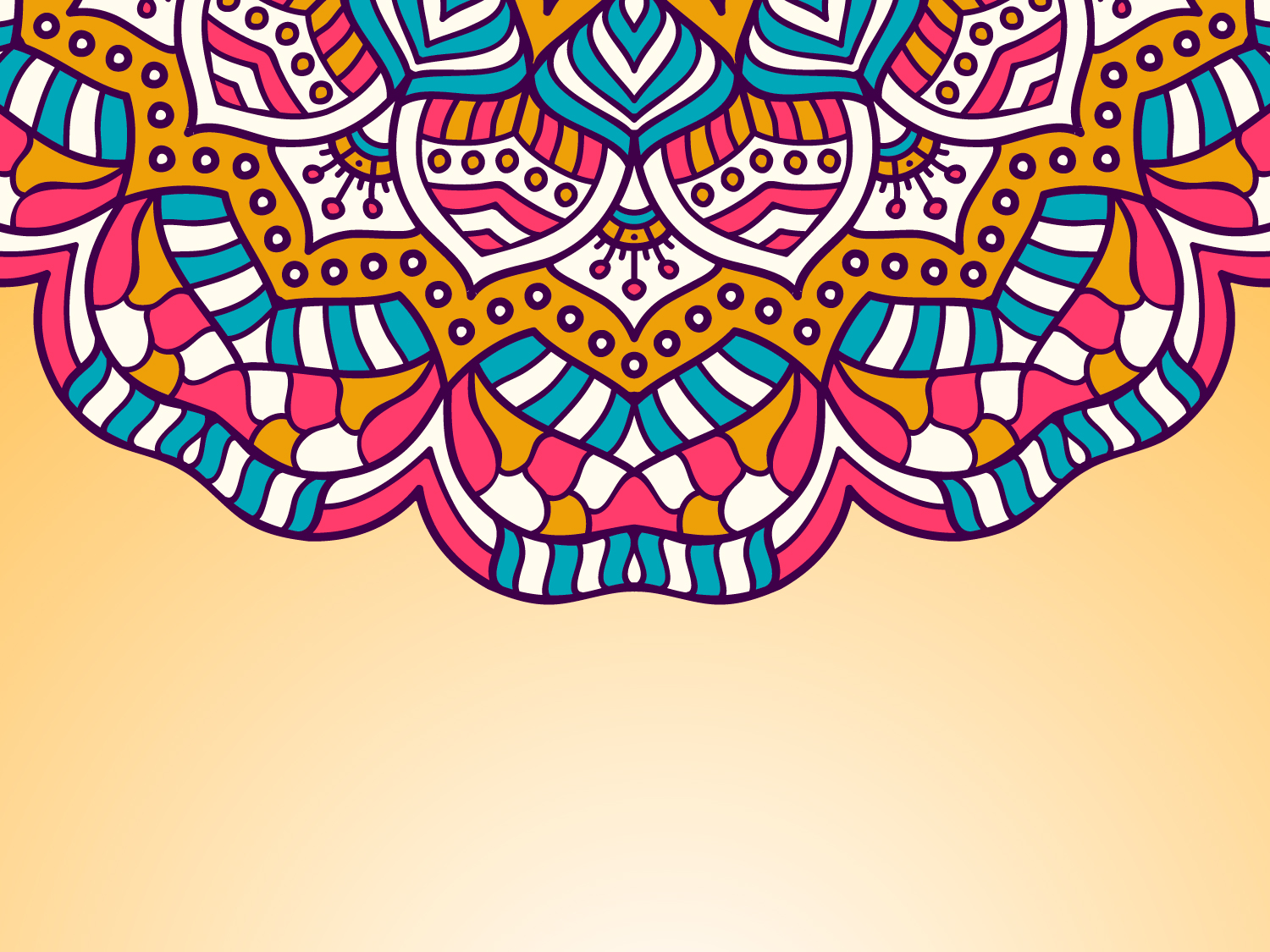 7 класс 
Урок 11
Сюжет и содержание в картине
Учитель ИЗО: Блинова Ю.Г.
1
Тема – (греч.thema, буквально «то, что положено в  основу»)-  предмет(суть) какого-либо рассуждения или изложения.
2
Сюжет(от фр. sujet- «предмет»)- ряд событий, происходящих в художественном произведении.
3
Содержание – идея, замысел художника.
Slide title
Вопрос:
Как вы думаете, какое отношение эти слова имеют к произведениям изобразительного искусства, картинам художников?
В каждой картине мы видим предмет рассуждения художника, видим события, происходящие на полотне, и пониманием, что всё это – замысел художника.
Вопрос:
Что же обогащает человека, рассматривающего тематическую картину?
Жизненные впечатления художника.  Он как бы передаёт нам свой опыт, свои впечатления от жизни.
Как он это делает?
Задание:
Изобразить какую-либо сцену из вашей жизни. 
Выберите тему рисунка: «Утро в моём доме», «Завтрак», «Ожидание», «Мой выходной день», «Я на природе», «Я в горах», «Я на лыжах»  и т.п.